Problèmes  de traversée
CAILLOL Thomas
FOULON Edouard
KERSALE Maurine
INTRO
INTRODUCTION.
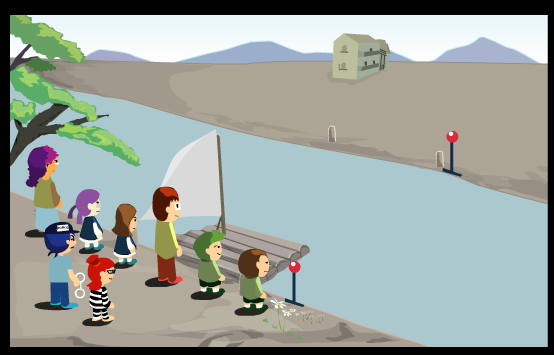 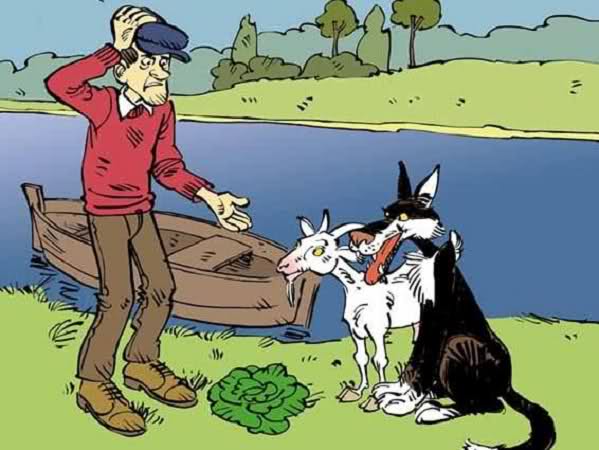 Le choux, la chèvre, et le loup.
La famille.
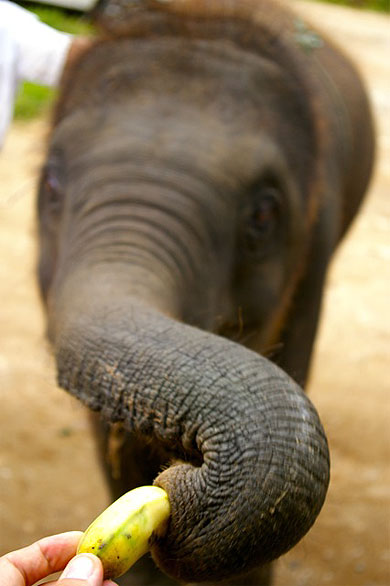 Eléphant et les bananes
INTRO
NOTRE PARCOURS.
-Cas particulier =>  Généralisation
-Etude du cas choux, loup, chèvre => La famille.
FAUX!
-Mise en place de nouveau calcul.
INTERESSANT!
-Dessin => La théorie des Graphes
INTERESSANT!
-Besoin d’une clef => La matrice adjacente
IDEAL!
-Programmation
PLAN
REECRITURE MATHEMATIQUE DU PROBLEME .
I- L’idée du graphe
II- Développement d’une clef
III- Programmation du problème
I- L’idée du graphe
PARTIE I
a) Schéma du problème du choux du loup et de la chèvre
4
1
2
3
5
Passeur rive  initiale
PCXL
PCXL
PCXL
PCXL
PCXL
Passeur rive  finale
PCXL
PCXL
PCXL
PCXL
PCXL
8
10
6
7
9
PARTIE I
b) Le schéma du problème de la famille:
1
10
11
19
29
3
6
7
14
15
18
22
23
26
27
C V
P G G
M F F
C  V
P G G
M F F
C V
P G G  
M F F
C V
P G G
M F F
C V 
P G G
M F F
C V 
P G G
M F F
C V 
P G G
M F F
C V 
P G G
M F F
C V 
P G G
M F F
C V 
P G G
M F F
C V 
P G G
M F F
C V 
P G G
M F F
C V 
P G G
M F F
C V 
P G G
M F F
C V 
P G G
M F F
C V
P G G
M F F
C  V
P G G
M F F
C V
P G  G  
M F F
C V
P G G
M F F
C V 
P G G
M F F
C V 
P G G
M F F
C V 
P G G
M F F
C V 
P G G
M F F
C V 
P G G
M F F
C V 
P G G
M F F
C V 
P G G
M F F
C V 
P G G
M F F
C V 
P G G
M F F
C V 
P G G
M F F
C V 
P G G
M F F
2
9
12
20
30
4
5
8
13
16
17
21
24
25
28
PARTIE I
c) Notions sur le graphe:
-Mathématiques discrètes
-Arrêtes
-Sommets
-Ordre
-Degré d’un sommet
-Arrêtes multiples et boucles
-Graphe non-orienté
PARTIE I
Notation:
ENSEMBLE DES SOMMETS
G=(V,E,α)
LE GRAPHE
α : E     V x V
ENSEMBLE DES ARRETES
Objectif: trouver une clef mathématique nous permettant de dessiner les arrêtes.
d) Mise en relation avec une matrice
PARTIE I
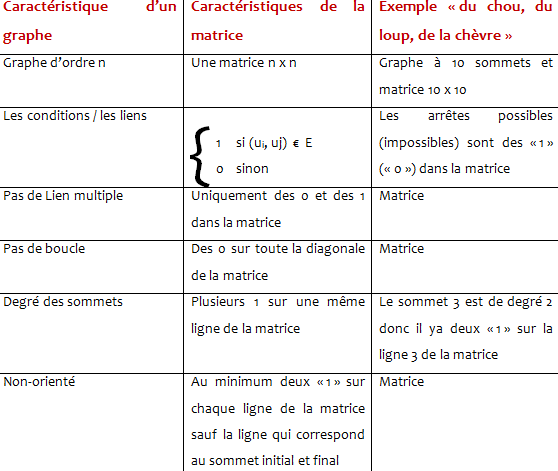 PARTIE 2
II- Le développement d’une clef
(
-La matrice adjacente du problème du choux du loup et de la chèvre.
(
1    2    3    4    5    6    7    8    9    10
1
2
3
4
5
6
7
8
9
10
0    0    0    0    0    1    0    0    0    0
0    0    0    0    0    0    1    1    0    0
0    0    0    0    0    0    1    0    1    0
0    0    0    0    0    1    0    1    1    0
0    0    0    0    0    0    1    0    0    1
1    0    0    1    0    0    0    0    0    0
0    1    1    0    1    0    0    0    0    0
0    1    0    1    0    0    0    0    0    0
0    0    1    1    0    0    0    0    0    0
0    0    0    0    1    0    0    0    0    0
PARTIE 2
a) Première idée de résolution:
-Soit A le vecteur initial	(tous rive initiale)
-Soit B le vecteur final 	(tous rive finale)
-Soit M la matrice adjacente
A x Mᶯ  = B
-Exemple: le choux, le loup et la chèvre.
PARTIE 2
Le calcul
Etape
1ere étape 		A0 = (1 0 0 0 0 0 0 0 0 0) 		
			A1 = A0 x M= (0 0 0 0 0 1 0 0 0 0)
 
 
2ème étape 		A2’ = A1 x M = (1 0 0 1 0 0 0 0 0 0)
			A2 = A2 - A0 = (0 0 0 1 0 0 0 0 0 0)	
 
3ème étape 		A’3 = A2 x M = (0 0 0 0 0 1 0 1 0 0)
				        (0 0 0 0 0 1 0 0 1 0) 
			A3 = A3 - A1 = (0 0 0 0 0 0 0 1 0 0)
				        (0 0 0 0 0 0 0 0 1 0)
			
4ème étape 		A4 = (A3 x M) – A2 = (0 1 0 0 0 0 0 0 0 0)
					 (0 0 1 0 0 0 0 0 0 0)
			    
5ème étape       		A5 = (A4 x M) - A3 = (0 0 0 0 0 0 1 0 0 0)                      
				                  (0 0 0 0 0 0 1 0 0 0)  
			A5= (0 0 0 0 0 0 1 0 0 0) 
	 
6ème étape 		A6 = (A5 x M) – A4 =  (0 0 0 0 1 0 0 0 0 0)

7ème étape		A7 = (A6 x M) – A5 =  (0 0 0 0 0 0 0 0 0 1)
PARTIE 2
Notre calcul devient:
An = (An-1 x M) – An-2
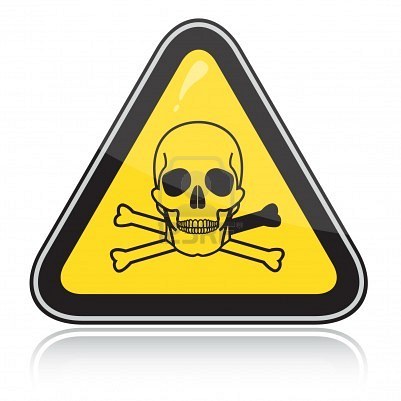 PROBLEME du calcul: 
Il est non programmable.
PARTIE 2
b) Nouvelle résolution:
A’n = An-1 x M
2)
{
An =
1 si ai minimum ≠ 0
0 si ai > minimum
Calcul programmable!
-Exemple: le choux, le loup et la chèvre.
1ere étape 	A0 = (1 0 0 0 0 0 0 0 0 0) 		
		      

		A1= A1 = A0 x M= (0 0 0 0 0 1 0 0 0 0)
 
 
2ème étape 	A2 = A1 x M = (1 0 0 1 0 0 0 0 0 0)	
 
3ème étape 	A’3 = A2 x M = (0 0 0 0 0 2 0 1 1 0)
 			
4ème étape 	A’4 = A’3 x M= (2 1 1 3 0 0 0 0 0 0)			    
 
5ème étape 	A’5 = A’4 x M= (0 0 0 0 0 5 2 4 4 0)
 
6ème étape 	A’6 = A’5 x M = (5 6 6 13 2 0 0 0 0 0)
 
7ème étape	A’7 = A’6 x M = (0 0 0 0 0 18 14 19 18 2)
PARTIE 2
Etape
Le calcul
Transformation
A1= (0 0 0 0 0 1 0 0 0 0)
A2 = (1 0 0 1 0 0 0 0 0 0)
A3 = (0 0 0 0 0 0 0 1 1 0)
A4 = (0 1 1 0 0 0 0 0 0 0)
A5 = (0 0 0 0 0 0 1 0 0 0)
A6 = (0 0 0 0 1 0 0 0 0 0)
A7 = (0 0 0 0 0 0 0 0 0 1)
PARTIE 3
III- Programmation de notre problème
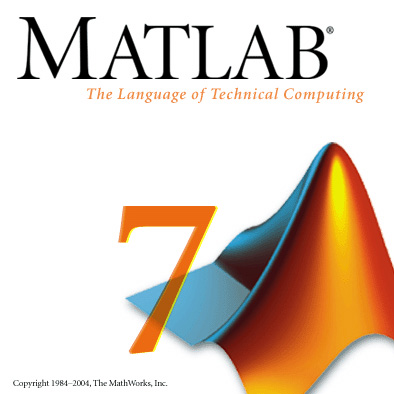 a) Matlab
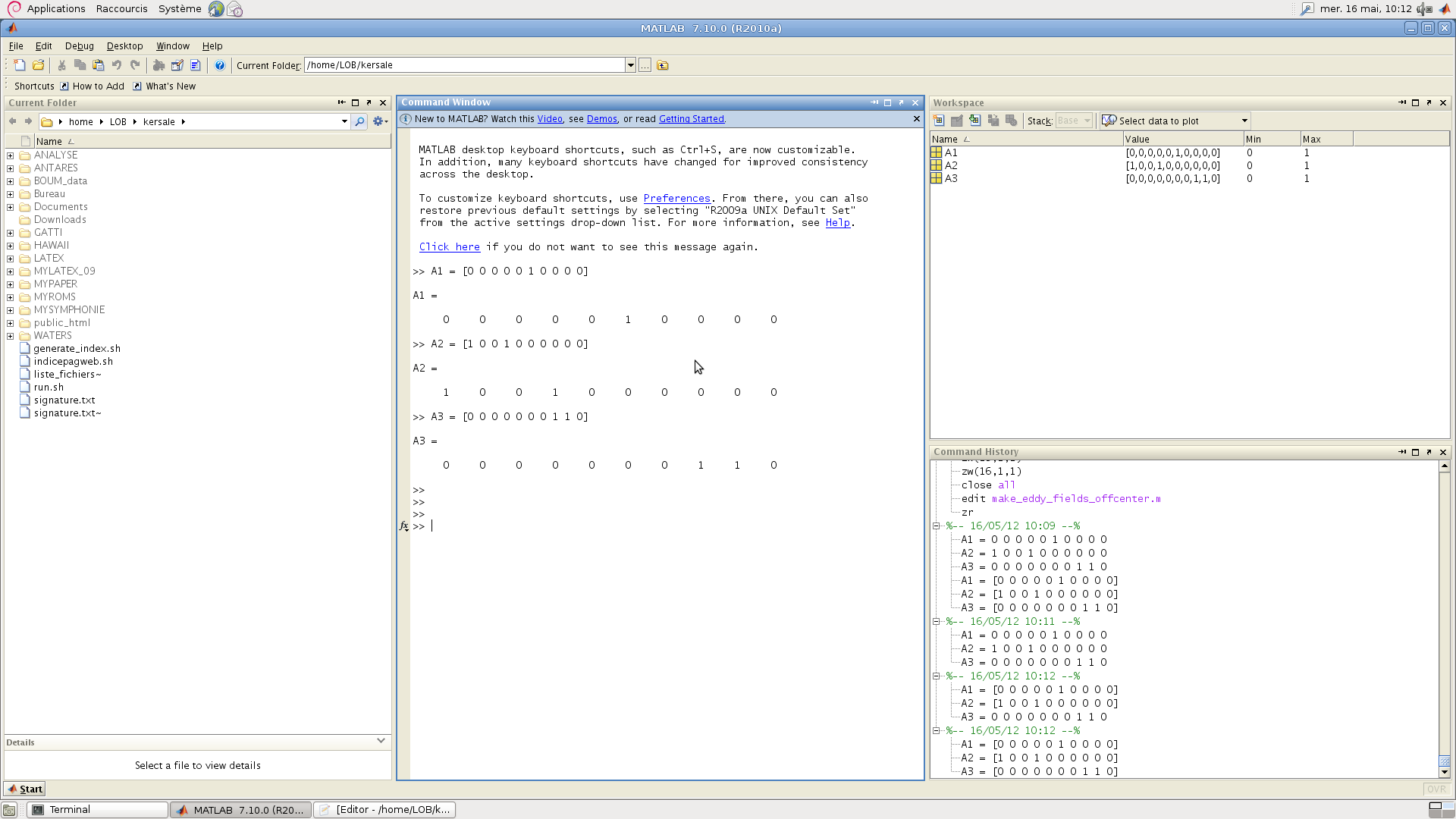 PARTIE 3
b) Programme
CONCLUSIONS
OBJECTIFS NON ATTEINT:
-Problème de l’éléphant
-Création de notre problème
-Dessiner le graphe
CONCLUSIONS
OBJECTIFS ATTEINT:
-Résolution par un graphe dirigé par une matrice.
-Programmation.
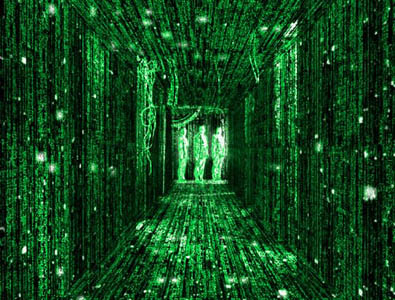 On voit la vie en matrice!